Territorio e Società225 Le Corso di Studio LE08 Lettere moderne
Ppt 10
a.a. 2022-2023
Concetti fondamentali della  geografia
Luogo
Spazio
Diffusione spaziale
Interazione spaziale
Territorio
Scala
Luogo: Una località contraddistinta da specifiche caratteristiche fisiche, culturali e sociali.
 identità, turismo

Spazio: Estensione di superficie terrestre di dimensioni non definite
   la geografia è la costruzione mentale di uno spazio relazionale, che non è arbitraria, ma risponde all’esigenza sociale di conoscere la posizione di certi soggetti e oggetti e le relazioni che li legano fra loro

Diffusione spaziale: Movimento di persone, idee, mode, malattie etc., da un luogo all’altro con tempi e modalità differenti a seconda del fenomeno considerato
 Interazione spaziale
 Globalizzazione si ha quando certi fenomeni naturali (es. riscaldamento globale) o umani coprono l’intero spazio terrestre (al momento conosciuto) permettendo ai relativi luoghi di interagire fra loro.
territorio
Definizione: Spazio delle interazioni fra soggetti (individui e collettività) correlato con l’insieme delle interazioni fra gli stessi soggetti e l’ambiente esterno. Tali interazioni si concretizzano nello spazio geografico umanizzato (o antropizzato) e nella varietà dei suoi paesaggi

Interazioni
Individui
Ambiente
Spazio geografico antropizzato
paesaggio

 Spazio delle interazioni fra  gli esseri viventi
scala
Definizione: la scala è lo strumento che consente di rappresentare (e quindi discutere) la Terra o una sua parte.

Il problema è quello di raccontare un mondo che è
Enorme
Tridimensionale
Contiene di tutto
scala
Può essere cartografica e geografica

Cartografica: rapporto fra le distanze sulla carta (sullo schermo) e quelle reali sulla superficie terrestre

Geografica: scala di osservazione, ovvero livello di analisi utilizzata in un determinato studio

Può essere anche variabile, ma sempre rapportabile alla scala della terra (per avere una visione globale)
Strumenti della geografia
Sono strumenti quelle modalità di gestione / di miglioramento delle metodologie e delle  procedure di lavoro (le tecniche sono prodotto della conoscenza)
Per i geografia, gli strumenti sono storicamente le descrizioni dello spazio, ovvero i racconti e le carte
Con lo sviluppo della tecnologia (computer)  anche
Gps
Immagini satellitari
GIS
Mappe interattive
Strumenti della geografia
Sono strumenti quelle modalità di gestione / di miglioramento delle metodologie e delle  procedure di lavoro (le tecniche sono prodotto della conoscenza)
Per i geografia, gli strumenti sono storicamente le descrizioni dello spazio, ovvero i racconti e le carte
Con lo sviluppo della tecnologia (computer)  anche
Gps
Immagini satellitari
GIS
Mappe interattive
carte
Ridotte
Simboliche 
Approssimate
Hanno una scala e una legenda
Usano proiezioni cartografiche per ridurre la distorsione
Equidistanti: mantengono le proporzioni fra distanze
Equivalenti: mantengono proporzione fra aree
Isogone: mantengono la perpendicolarità del reticolo meridiani/paralleli
Proiezioni geografiche
Definizione: sistemi elaborati su base geometrica o matematica per riportare sul piano il reticolato geografico
Reticolato geografico come base geometrica per la costruzione di una Carta
Meridiani e paralleli come assi ortogonali su cui sviluppare la raffigurazione degli elementi della superficie terrestre
Le proiezioni possono essere 
Pure
modificate 
convenzionali.
Ma devono mantenere l'equidistanza, l'equivalenza,  l'isogonia
Proiezioni geografiche
Nova et Aucta Orbis Terrae Descriptio ad Usum Navigantium Emendata (1569)di Gerardo Mercatore (1512-1594) Gerhard Kremer
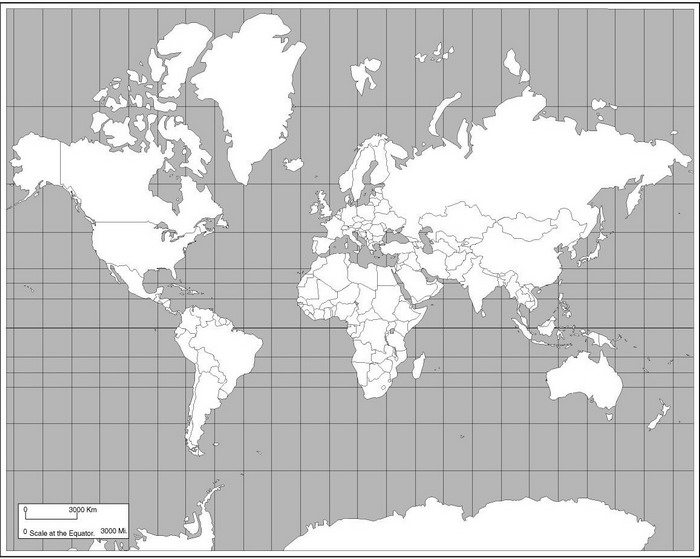 Da Mercatore a IGM
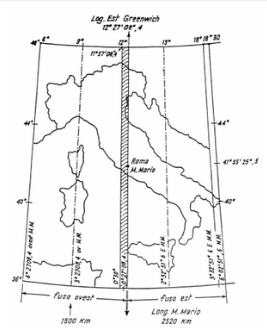 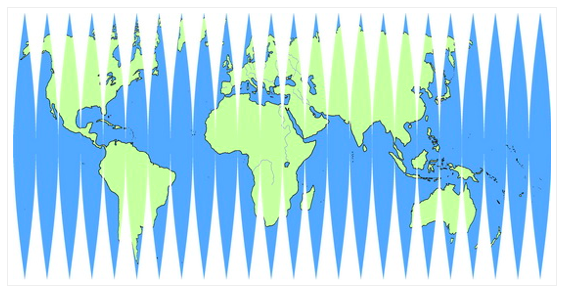 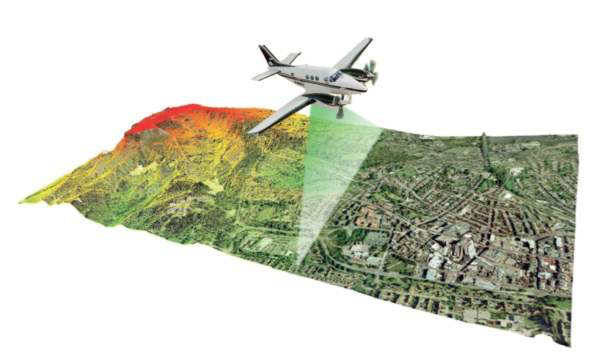 Telerilevamento: visione da lontano  sensori


Immagini satellitari  rete satelliti o voli aerei



GPS Global Positioning System:
Rete di satelliti USA a partire dal 1970, completata nel 1995
Glonass  Unione Sovietica (1983) /Russia
Galileo   Unione Europea
BeiDou (2020)  Cina
strumenti
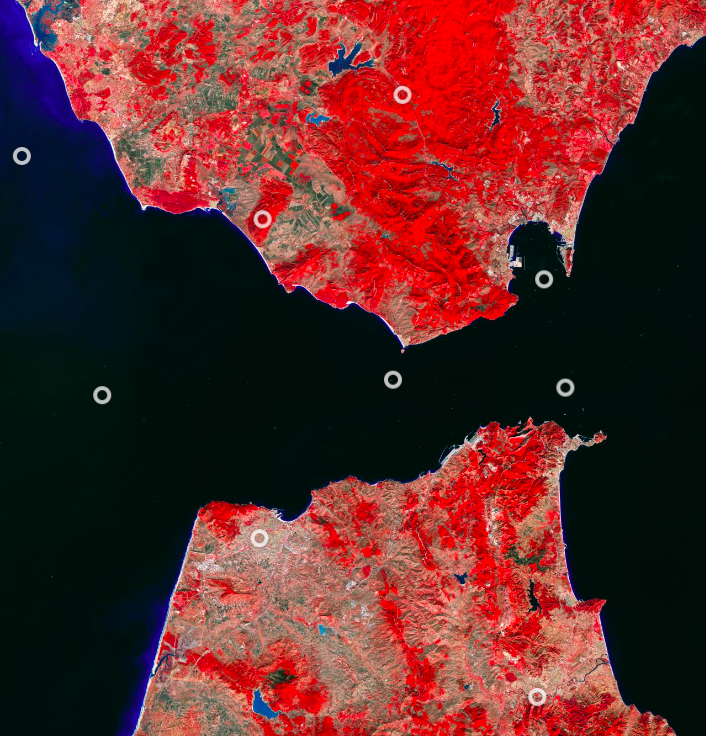 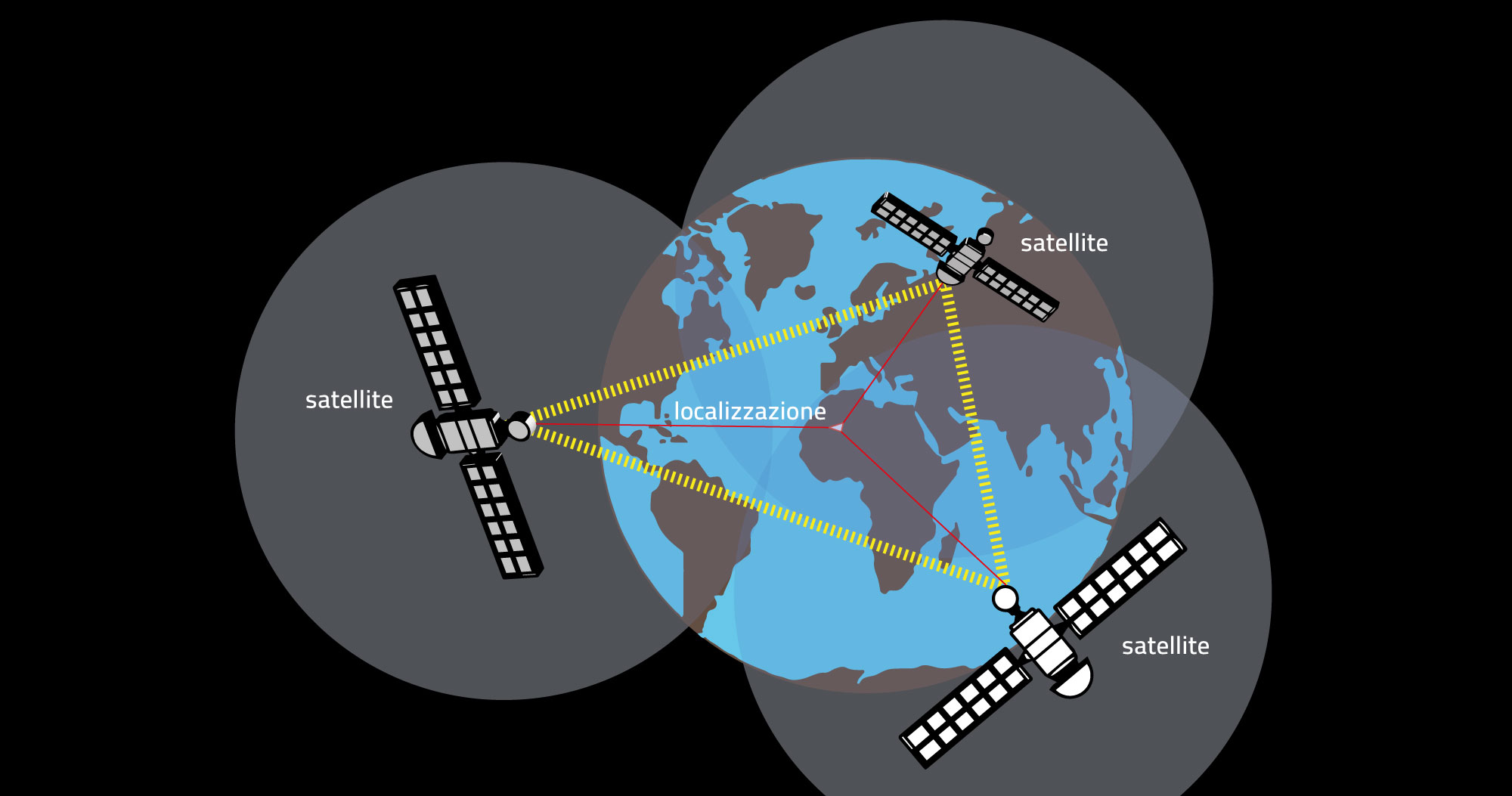 strumenti
GIS - Geographical information system /
sistemi informativi territoriali - sistemi informativi geografici
Possibilità di trasformare una serie di dati in rappresentazioni cartografiche e al contempo di ricavare informazioni dalle «nuove» carte 
Georeferenziazione dei luoghi (manuale o acquisita)
Incremento informazioni (software vs. banche dati)
Strumento per disporre di maggiori capacità di esaminare e rappresentare le relazioni spaziali fra fenomeni diversi
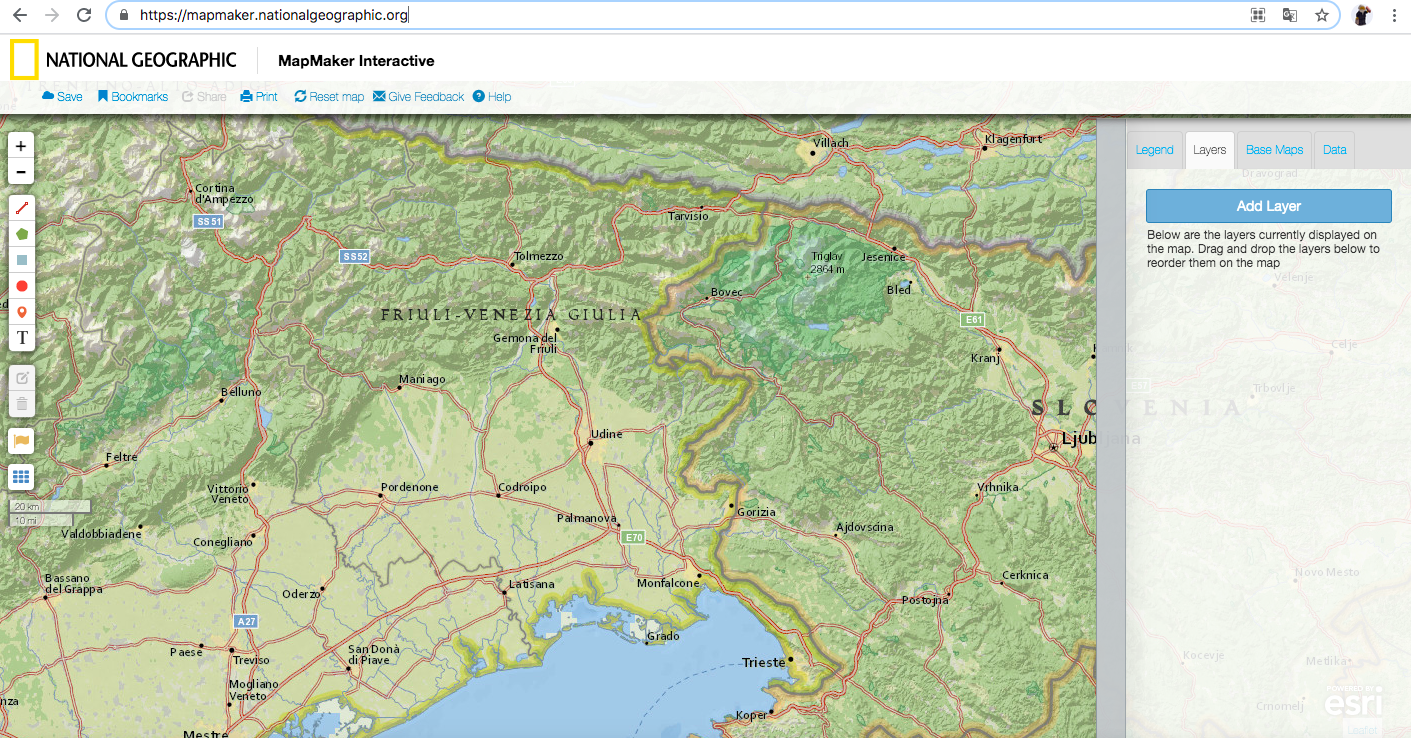 https://mapmaker.nationalgeographic.org/
Distribuzione positivi per comune - Protezione civile FVG
https://covid19map.protezionecivile.fvg.it/

L’espansione urbana a Roma per anno di istituzione delle strade, 1871-2016 (Filippo Celata – Univ. La sapienza Roma)
https://vimeo.com/471657766
Distribuzione lavoratori per reddito in  Comune Roma (Filippo Celata)
Aree interne italia (particolare, Sabrina Lucatelli)
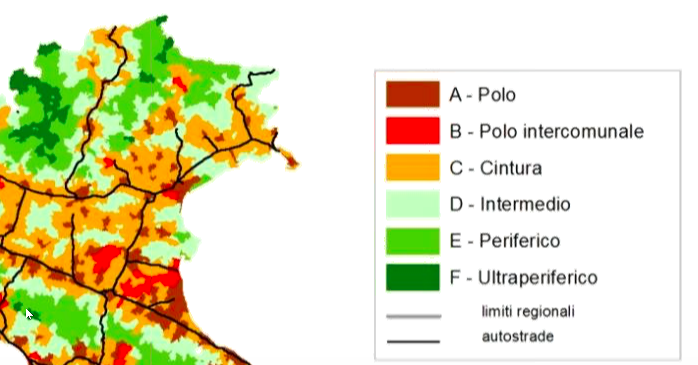 Pandemia e territorio: città, aree interne e questione meridionaleRoma, 11 Marzo 2021, ore 15.00-17.30
https://www.youtube.com/watch?v=yNbCUslixyo